«Біртұтас тәрбие»
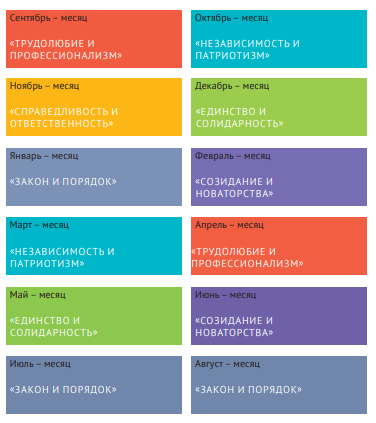 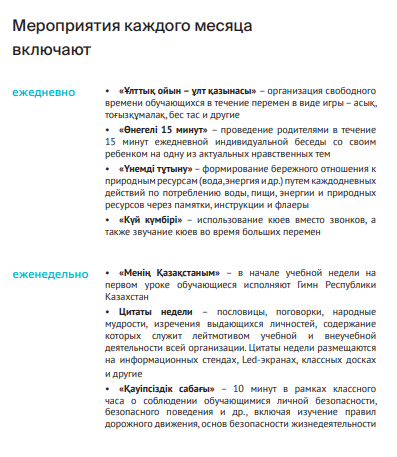 Ожидаемые результаты
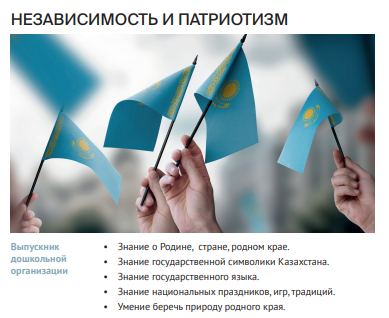 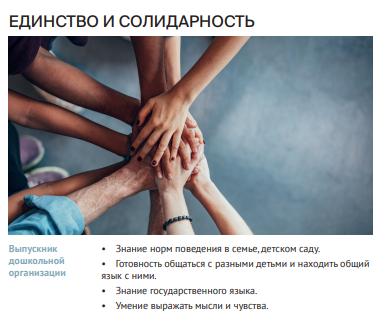 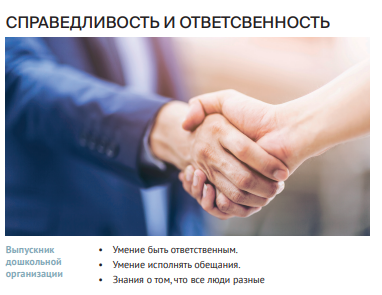 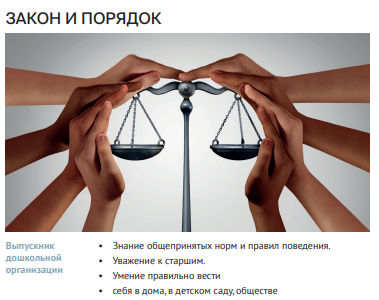 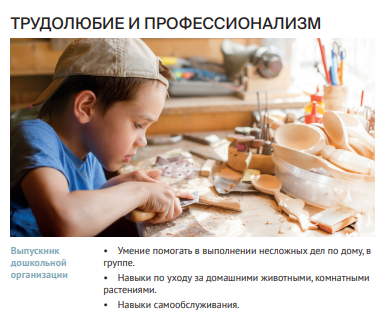 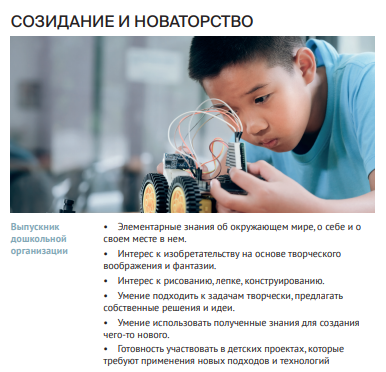 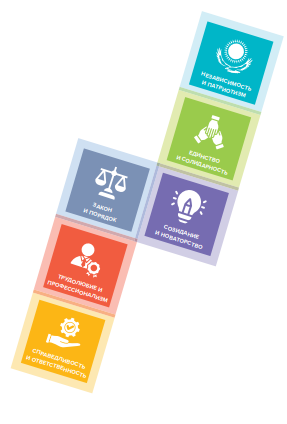